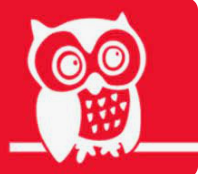 Y2 welcome meeting
15/9/23
General information
Team: Michelle Harley/Sarah Greenway, Luke McDonough, Richard Farrow, Laura Taylor, Louise Trundle, Ozma Ahmed.
To contact us go via office inbox@
Best time to talk is after school
Homework
Curriculum info on the website
Friday PPA (clothing)
No birthday sweets – class book?
Differences between Y1 and Y2
Independence – bags/gate/end of the day/responsibilities
Books – writing amount/rulers/date/handwriting
Phonics to no nonsense
Playground
PE – dance/gym and games
Music
Spanish
Times tables
Curriculum topics
Guy Fawkes
Rosa Parks
Great Fire of London
What is beyond the coast? (Oceans/Seas etc)
How does Pakistan compare to the UK? 
What is the difference between a city and a country?
Animals/Materials/Habitats/Food chains/Plants
Grouping of children
Children likely to be grouped
This is not setting
Children grouped according to how we feel we can maximise our resources to teach in the most effective way.
Two groups: Maths/English – it may be that your child spends one of these lessons away from their normal class teacher
Any concerns – contact Mr Farrow
Reading
Colour bands 
Reading for Pleasure
Oxford Owl
Reading records/diaries
Strategies
Reading at school
Questions?